Figure 3. Visual spatial expectancy. (A) Images from the group random effects analysis of the regression of cue benefit ...
Cereb Cortex, Volume 15, Issue 12, December 2005, Pages 1855–1865, https://doi.org/10.1093/cercor/bhi063
The content of this slide may be subject to copyright: please see the slide notes for details.
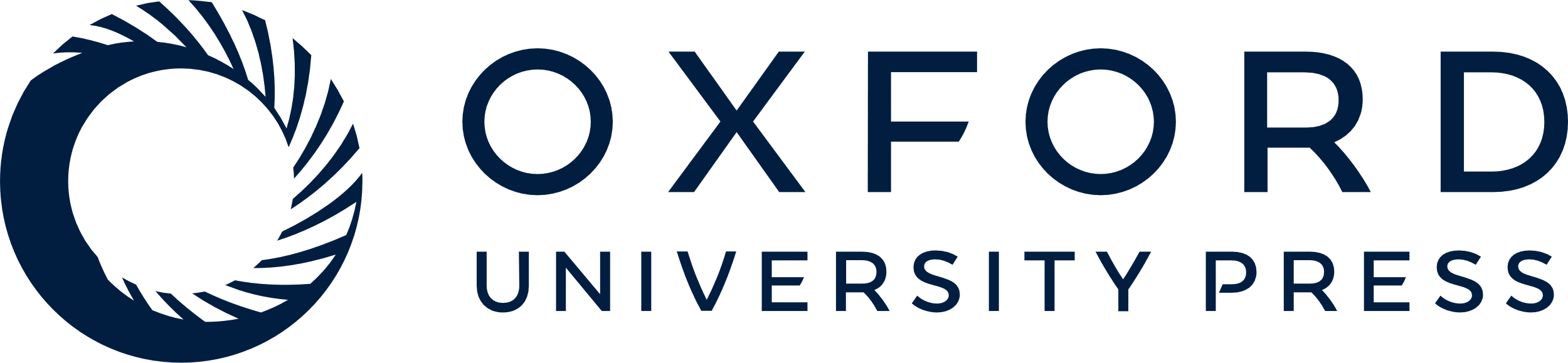 [Speaker Notes: Figure 3. Visual spatial expectancy. (A) Images from the group random effects analysis of the regression of cue benefit score across the whole brain in all three conditions (WIN, LOSE and NEUTRAL). Peaks labeled are reported in Table 2. The images are thresholded at P < 0.001 uncorrected. Top sagittal sections showing activity in the anterior and posterior cingulate cortex (ACC and PCC), medial prefrontal cortex (MPFC), visual cortex (Vis) and thalamus (Thal); coronal section below displays basal forebrain (BF) activity and axial sections show dorsolateral prefrontal cortex activity (DLPFC); and thalamic peak. Color bars represent t-values. (B) Images from the group random effects analysis showing regions with a greater relationship to the cue benefit score in the WIN and LOSE conditions compared to the neutral condition. The images are thresholded at P < 0.005. From left to right: saggital section showing enhanced activation in the cingulate cortex, coronal section showing orbitofrontal cortex (OFC) activity and coronal section displaying bilateral parahippocampal gyrus (PHG) peaks. The color bar represents t-values. (C) Graphs of the cue benefit score (CB) (z-axis; scale ranging from −10 to 10), plotted against fMRI signal in the same region of the posterior cingulate cortex (y axis; scale ranging from 1 to −2) as a function of peristimulus time (PST) (x-axis; scale ranging from 0 to 40 s) in the three conditions (WIN, LOSE and NEUTRAL) in a representative subject. The color-coding is added only to facilitate viewing depth.


Unless provided in the caption above, the following copyright applies to the content of this slide: © The Author 2005. Published by Oxford University Press. All rights reserved. For permissions, please e-mail: journals.permissions@oupjournals.org]